Как нам жить?
Урок  по окружающему миру 
В 4 классе
Учителя: Шабанова С.А.
Вилкова Е.Н.


р.п. Воскресенское
22 мая 2014 год
План урока
определяем проблему урока,
 вспоминаем то, что знаем,
 решаем проблему 
 открываем новые знания
Определяем проблему, читаем диалог на странице 110
Какое наблюдается противоречие между желаниями Илюши и возможностями?  Чего не может понять Илюша?
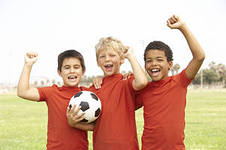 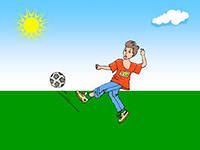 Как вы думаете, какие мысли возникают у людей, увидевших нашу планету из космоса?
В современном мире живут одинаковые люди или разные?
Чем отличаются люди друг от друга?
Могут ли в современном мире совсем  не встречаться разные, непохожие друг на друга люди?Когда, при каких обстоятельствах им приходиться общаться?
Какой  проблемный вопрос возникает?
Как разным людям вместе жить на одной планете?
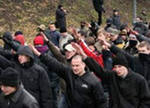 Вспоминаем то, что знаем.
Личность?
Общество?
Человечество?
Проблема?
Всегда ли у людей были проблемы?
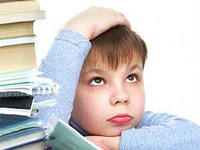 Какие проблемы волновали людей много тысяч лет назад?
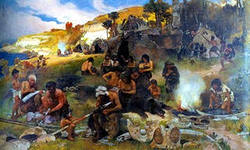 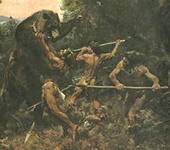 Есть ли проблемы в современном обществе? Больше их стало или меньше?
Найдите на странице 111 учебника, как называются проблемы, которые касаются каждого современного человека, живущего на Земле?
Узнаем о некоторых глобальных проблемах…
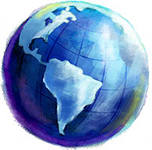 Работаем в группах
прочитайте текст на странице  111 
 вставьте пропущенные слова в задании
найдите глобальную   проблему, о которой идёт речь в тексте задания.
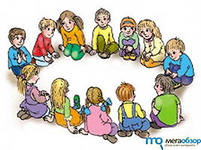 Глобальные проблемы, названные  группами:
Насилие и организованная преступность
Войны между государствами и войны гражданские
Борьба с терроризмом
Самооценка
Что нужно было сделать?
Справились ли вы с заданием?
Как вы справились с заданием?
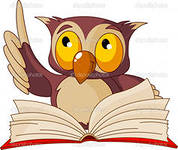 Работаем  вместе!
Предложите  правила, которым должны следовать люди, чтобы в мире  стало меньше насилия, преступности и террора.
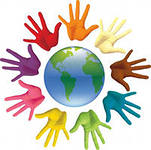 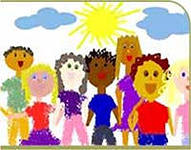 Правила
Быть толерантными (то есть терпимыми) друг к другу: уважать личность и мнение другого человека независимо от его национальности, возраста, места проживания.
Уметь идти на компромисс (решение, которое устраивает все конфликтующие стороны)
Быть дружелюбными, решать конфликты мирным путём 
Не употреблять наркотики, не нарушать закон
Не применять оружие и не прибегать к терроризму
2013 – 2014 год в Воскресенской средней школе  был объявлен годом толерантности и дружбы.
Это актуально, так как в России проживают более 180 народов и народностей!
Как вы понимаете пословицу «Сытый голодного не разумеет»?
Как вы думаете, есть ли в современном мире страны, население которых часто голодает?
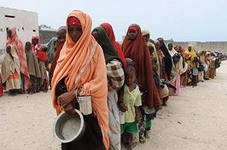 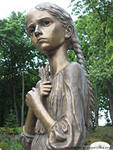 Рассмотрите иллюстрации на странице 114 и прочитайте информацию справа от них.Работаем в парах. Анализируем. Аргументируем.
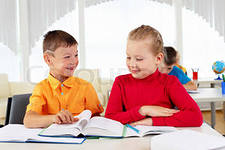 Вывод:
Проблема бедности, голода существует и в наши дни. Подавляющее большинство всех богатств, создаваемых на планете, достаются   населению 20 – 30 развитых стран. Остальные же 100 – 150 бедны. Их хозяйство малопроизводительно.
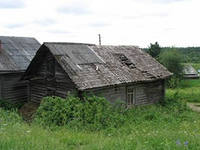 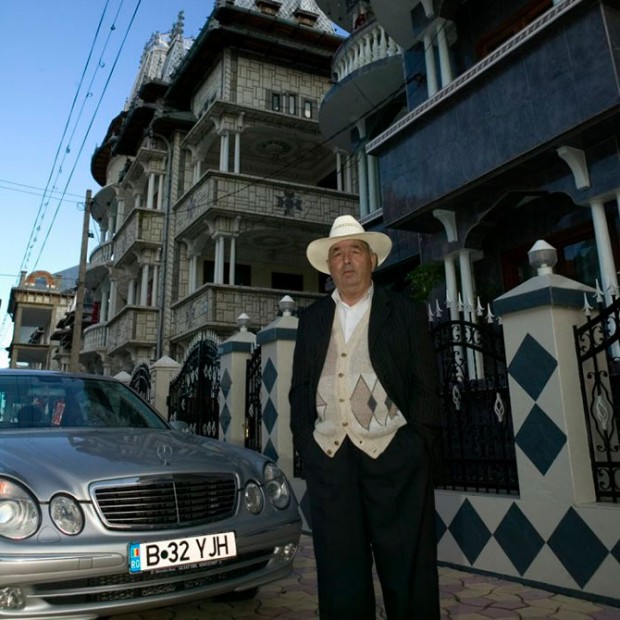 «В тесноте, да  не в обиде!» как вы считаете, тесно ли сегодня людям на планете?
Рассмотрите  иллюстрацию на стр. 115.
 Что вы заметили?
Сколько людей проживало на Земле к концу эпохи первобытного мира? (20 млн. человек?)
А к концу эпохи Древних веков? (200 млн человек)
Средних веков? (400 млн человек)
Нового времени? 1 млрд 700 млн человек)
А сколько людей проживает сейчас? (6 млрд человек)?

По прогнозам учёных  к 2050 году численность планеты составит 9 млрд человек.
 А к концу 21 века – 12 млрд. человек!!!
Чем опасно перенаселение?
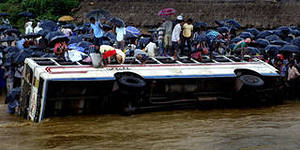 Перенаселение может привести к гибели  планеты!
Решаем проблему урока «Как разным людям вместе жить на одной планете?»
Существованию современного человечества угрожают глобальные (всемирные) проблемы. Чтобы найти их решение, людям необходимо научиться относиться к человеку других взглядов, другой национальности, вероисповедания не как к врагу, а как помощнику! 
 Начать нужно каждому с себя!
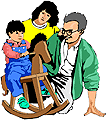 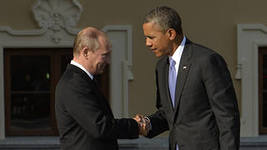 Применяем новые знания
Объясните, что такое «глобальные проблемы»?
Какие глобальные проблемы вы можете назвать?
Глобальные проблемы – проблемы, которые угрожают всему человечеству
Насилие и организованная преступность
Войны между государствами и войны гражданские
Борьба с терроризмом
Бедность, голод
Перенаселение
Загрязнение окружающей среды
Глобальное потепление
Угроза ядерной войны
Определите, какую проблему изображают эти картинки?
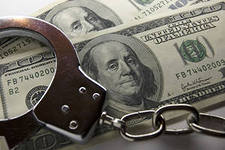 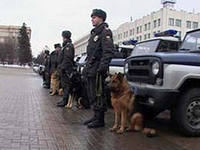 Определите, какую проблему изображают эти картинки?
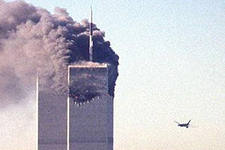 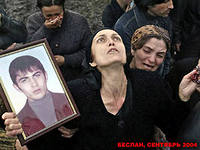 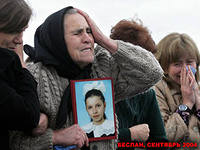 Определите, какую проблему изображают эти картинки?
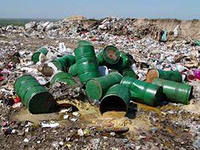 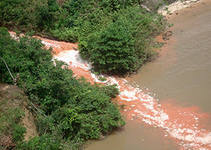 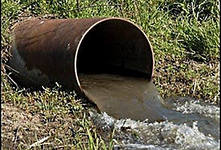 Какую глобальную проблему вы считаете самой главной?
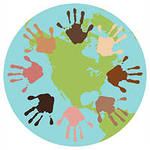 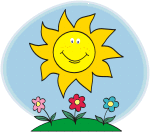 Подведём итоги
Было ли вам интересно на уроке?
Что нового вы узнали?
Что было самым интересным?
Что вызвало затруднения?
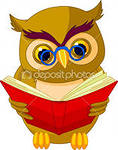